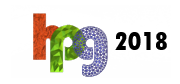 A Fast Method to Calculate the Volumetric Divergence Metric for Evaluating the Accuracy of the Extracted Isosurface
Cuilan Wang
Georgia Gwinnett College

High-Performance Graphics 2018
August 10-12, Vancouver, BC
Isosurface Extraction
Usually: 3D scalar rectilinear volumes

Trilinear interpolation
Commonly used to model the interior of each dataset cell especially when the underlying data function is unknown
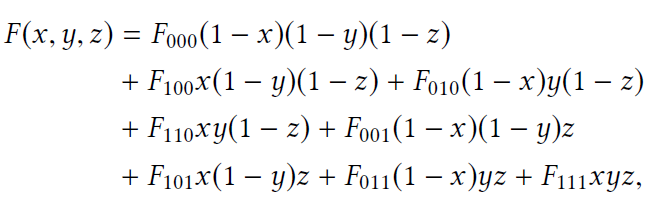 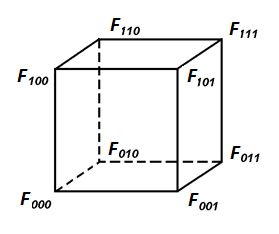 where Fijk denotes the value at cube corner, i,j,k = 0,1, and (x, y, z) are local coordinates in a cube,  
0  x 1, 0  y 1, 0 z 1.
2
Isosurface Extraction Algorithms
Example: Marching Cubes

Produce a triangular mesh to approximate the isosurface given by trilinear interpolation

Accuracy
Closeness of the mesh and the trilinear interpolation isosurface
3
Estimating Accuracy of the Produced Mesh
Benefits
Researchers: design new isosurfacing algorithms 

The extracted mesh with high accuracy are useful:
Users need to substantially zoom into the data.
Medical applications where thin specimens or internal small cavities need to be viewed.
4
Volumetric Divergence (VD) Metric
Volumetric divergence of two closed surfaces A and B:
, where
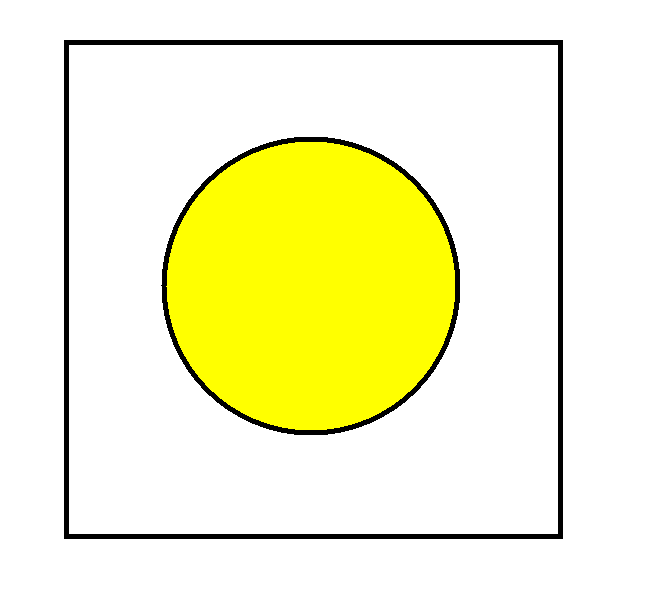 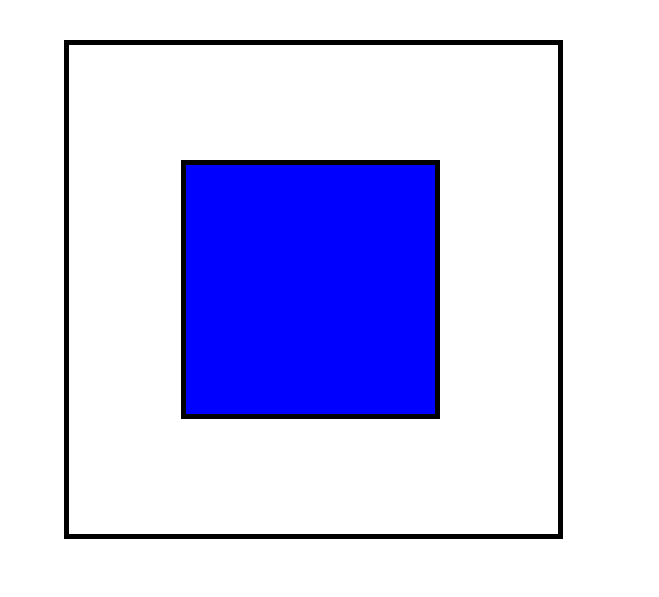 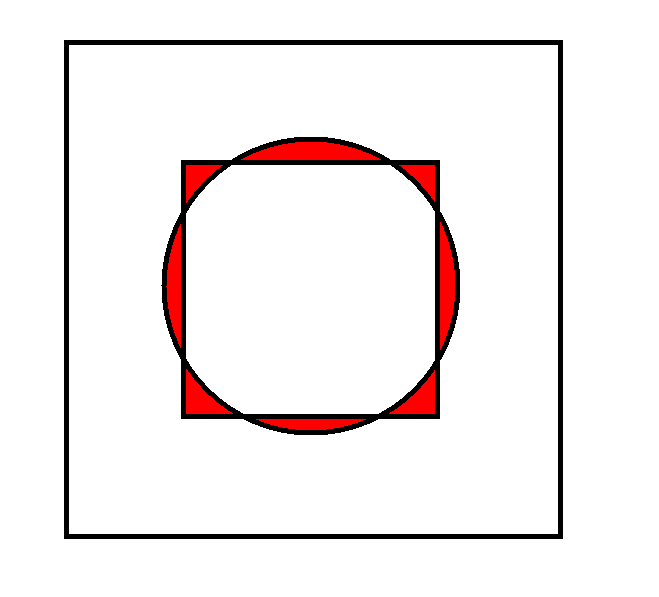 A
B
R
It is a natural and accurate metric to measure the closeness between two surfaces.
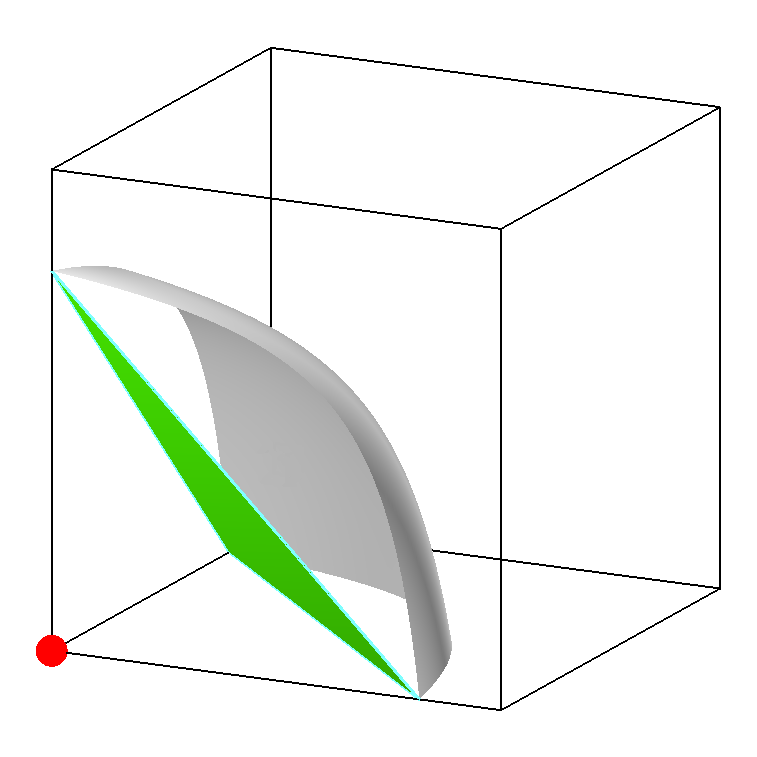 To measure the accuracy of the extracted isosurface
   A: extracted triangular mesh
   B: trilinear interpolation isosurface
5
Volumetric Divergence Calculation
The previous method (i.e., VDC method) [1] is a numerical approach
Recursively subdivide a cube into 8 subcubes until a certain subdivision depth is reached or other termination criteria are satisfied. 
Determine each subcube’s contribution to the volumetric divergence and sum the contributions.
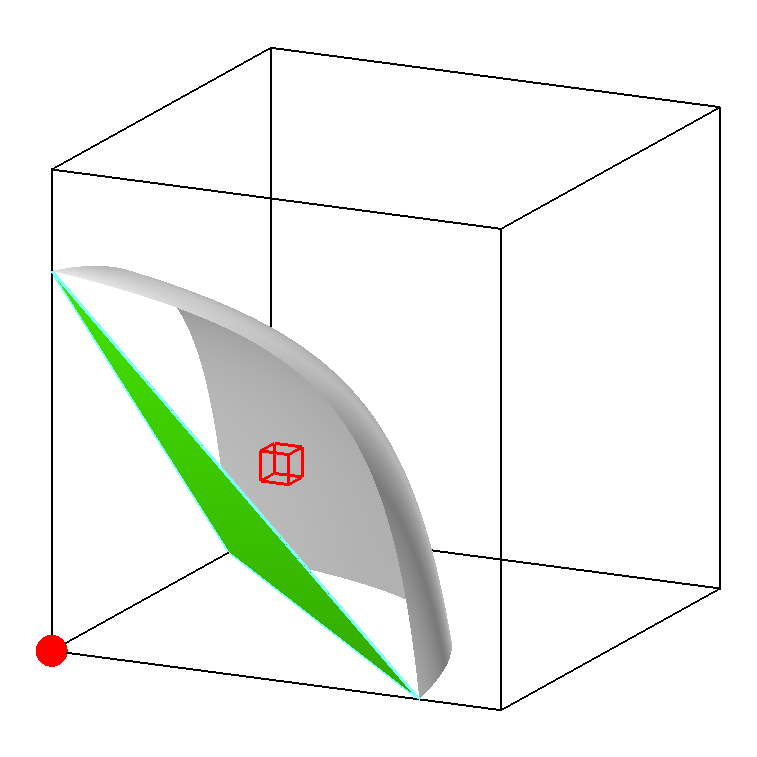 When the subdivision depth is high, the produced VD metric is very accurate, but the execution time is very long
6
Goal
Develop a new VD calculation method faster than the previous method when both methods achieve the same level of accuracy
Make the VD metric used in real time to benefit isosurface extraction algorithms, such as Multi-Resolution MC [2]

Solution
Combine an analytical approach and a numerical approach
7
Related Work
8
Measure Representational Accuracy
Global geometric metrics 
Surface area, volume inside the meshes [3]
Do not measure local deviation well

Distance based metrics
Quadric error metric [4], Hausdorff distance [5]
Consider only some points (e.g., mesh vertices) of the mesh
Metro Scheme [6] 
At densely sampled locations
Shortcomings
Not exhaustive 
One-sided (i.e., not symmetric)
Approximate measures of mesh distance
9
[Speaker Notes: Due to the complex shape of the trilinear interpolation isosurface, the most common way to check the accuracy of the extracted isosurface mesh in representing the trilinear interpolation isosurface has been to use visual comparison. 

Visual examination can allow evaluation of smoothness and maintaining of the notable shape features.

Often a high resolution triangular mesh serves as the reference of the trilinear interpolation isosurface. 
In this situation, this problem becomes comparing two meshes. 

Thus, measures related to the closeness of the meshes including global geometric metrics and distance-based metrics.

Examples of global geometric metrics are isosurface surface area and volume inside the isosurface. 
However, such metrics don’t well-measure local deviation of meshes. 
For example, these two figures show cut away views of surface A and surface B.

Surfaces A and B have the same boundary size and they enclose
the same amount of space in both figures. However, the measures here fail to differentiate that the
two surfaces has more similar boundaries in the left figure than in the right one.]
The Slicing Method
10
The Overall Method
Analytical approach
On each slice, the cross section of the VD region is enclosed by the isocontour hyperbola and the iso-polyline. Its area can be calculated analytically.
Numerical approach
Similar to integrating areas to find volume
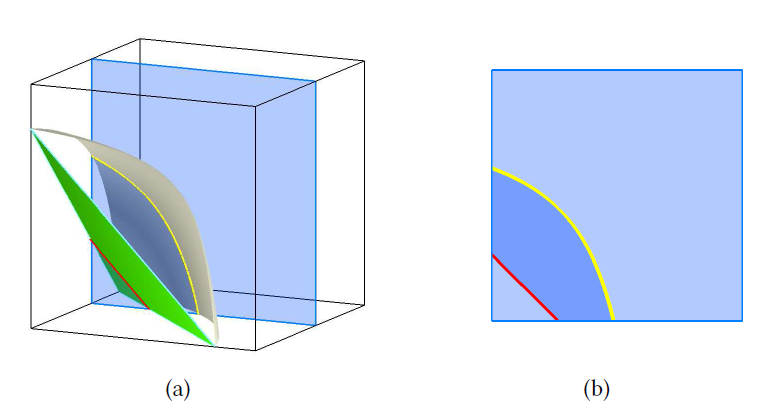 11
The Overall Method
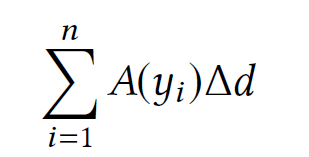 12
Area Under Hyperbola
The bilinear interpolation function over a slice is 


It can be rewritten as

      where
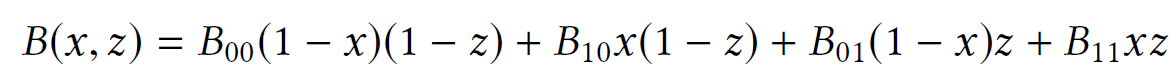 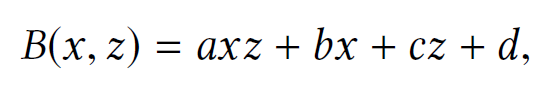 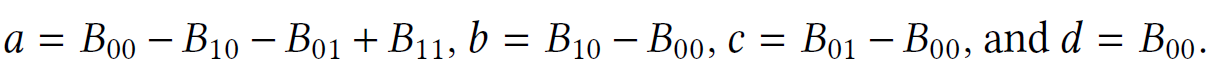 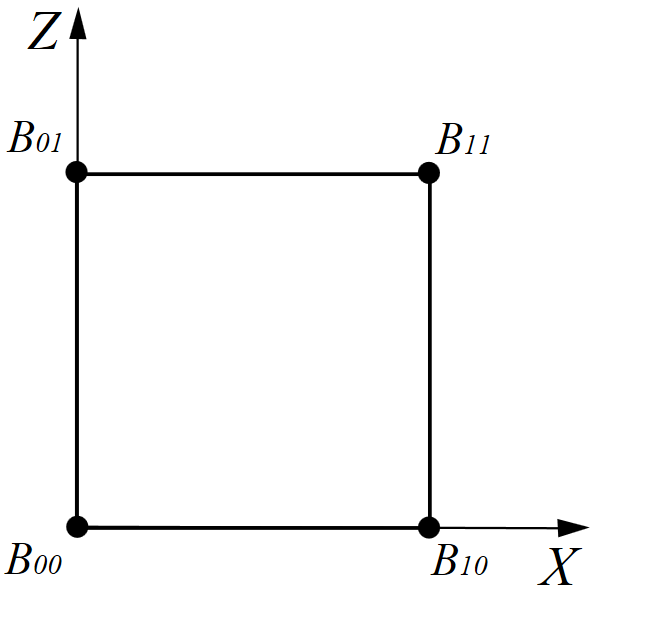 13
Area Under Hyperbola
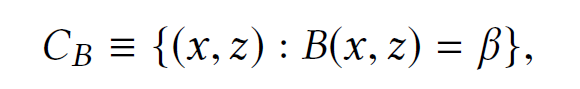 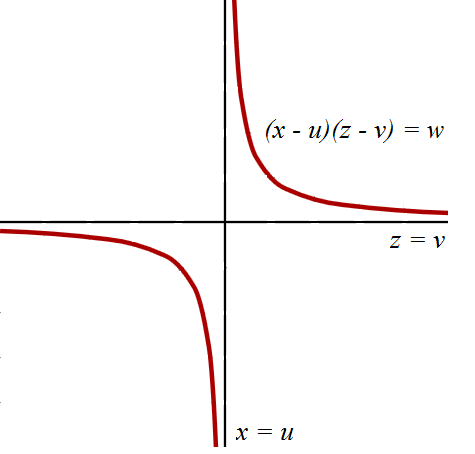 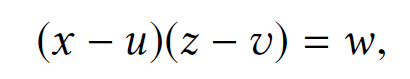 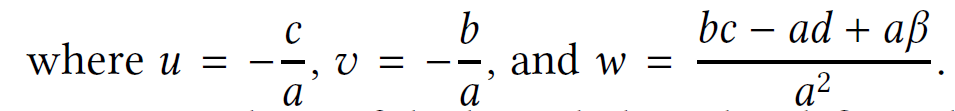 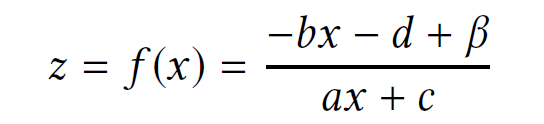 14
Area Under Hyperbola
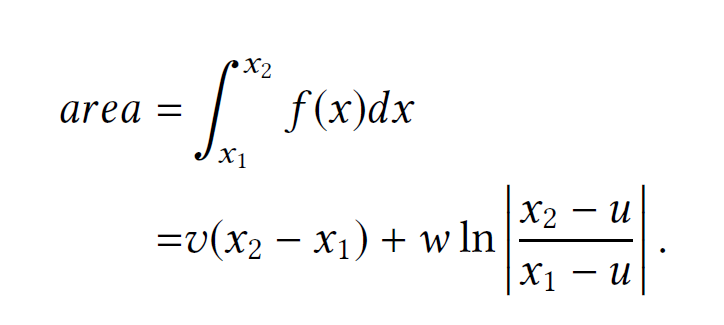 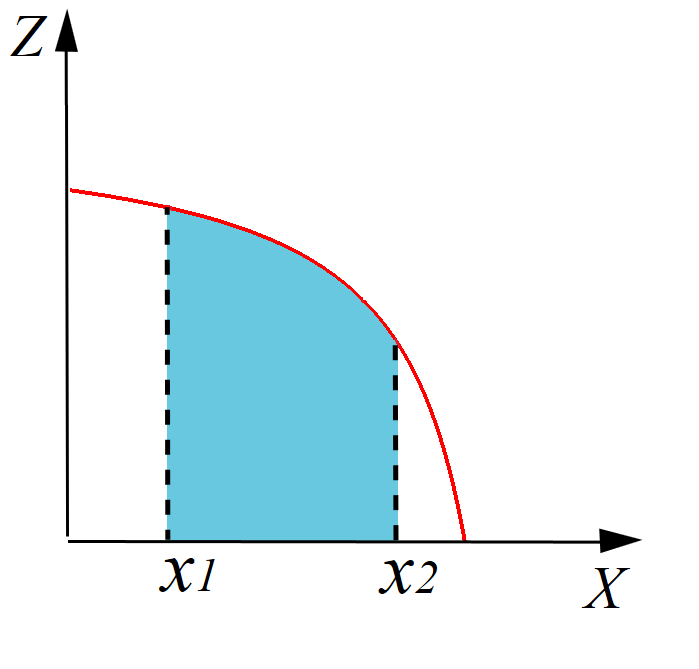 15
Slice Partition
The iso-polyline may intersect with the isocontour hyperbola
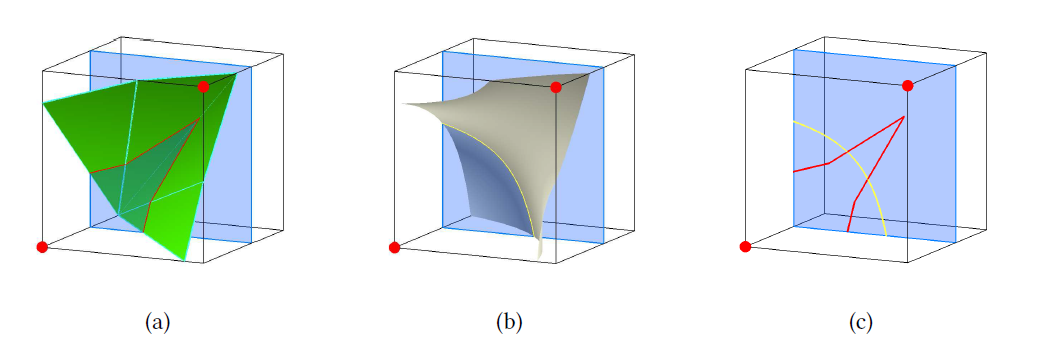 16
Slice Partition
To partition, use the x values of the following points:
Iso-polyline vertices
intersection points of isocontour hyperbola and slice edges
Intersection points of iso-polylines and isocontour hyperbola
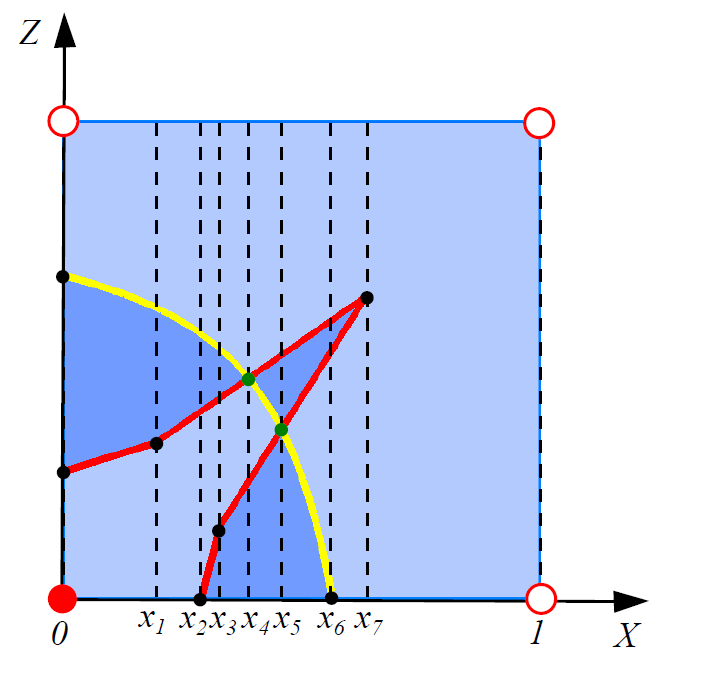 17
Subregion Division
The iso-polylines and the isocontour hyperbola divide a subregion into several segments.
The segments that are inside one type of the surface but outside the other belong to the VD region.
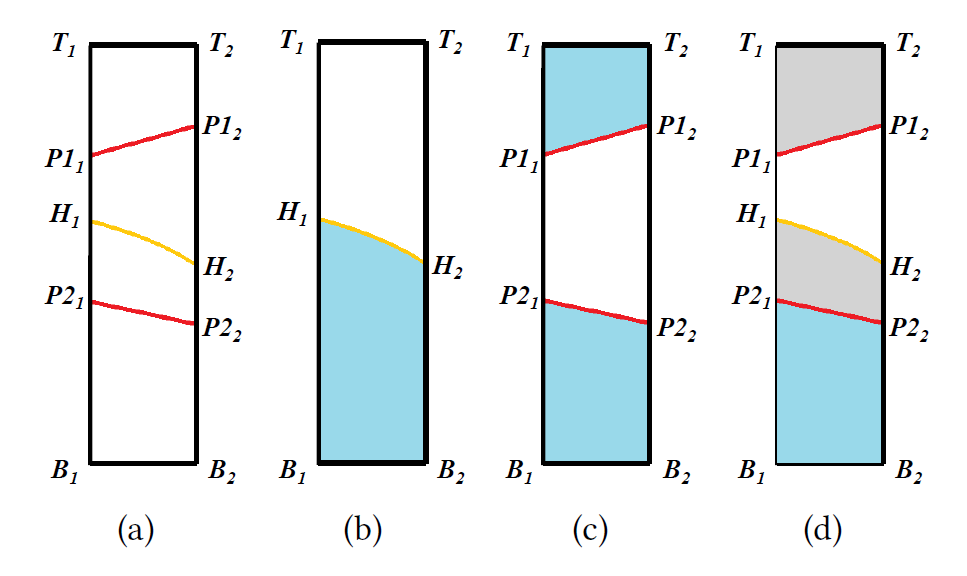 18
Calculating the Area of a Subregion Segment
Area under the upper boundary (b) subtracting the area under the lower boundary (c) yields the subregion segment area (a).
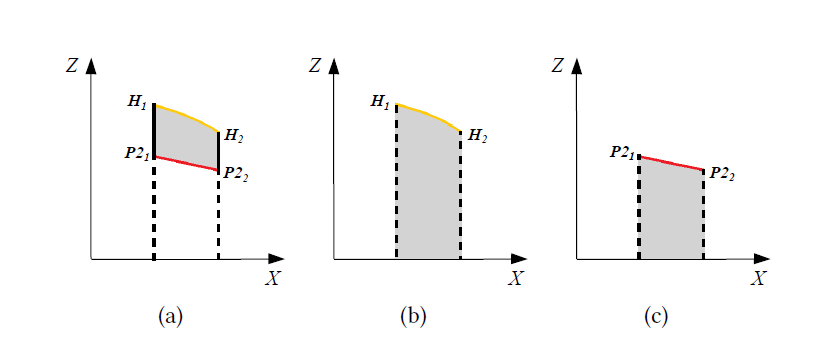 19
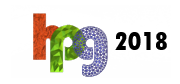 Results
20
Experimental Settings
21
Individual Cube Instances
Three instances of base case 6. 1. 1, 6. 1. 2, and 6. 2
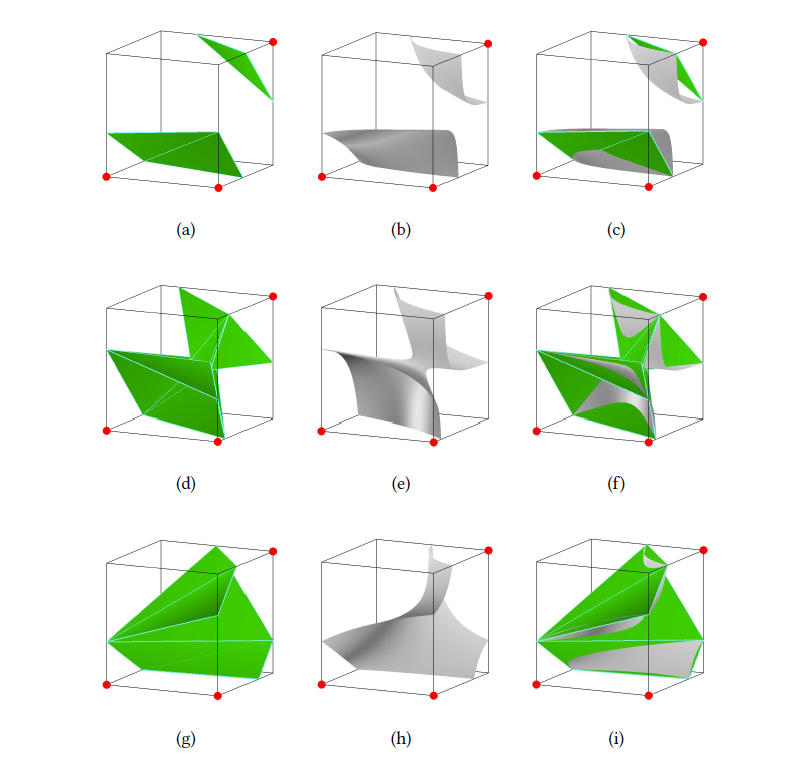 6.1.1
6.1.2
6.2
Extracted 
Isosurface
Tri. Inter.
Isosurface
22
overlay
Individual Cube Instances
Both methods converge and they converge to the same set of values
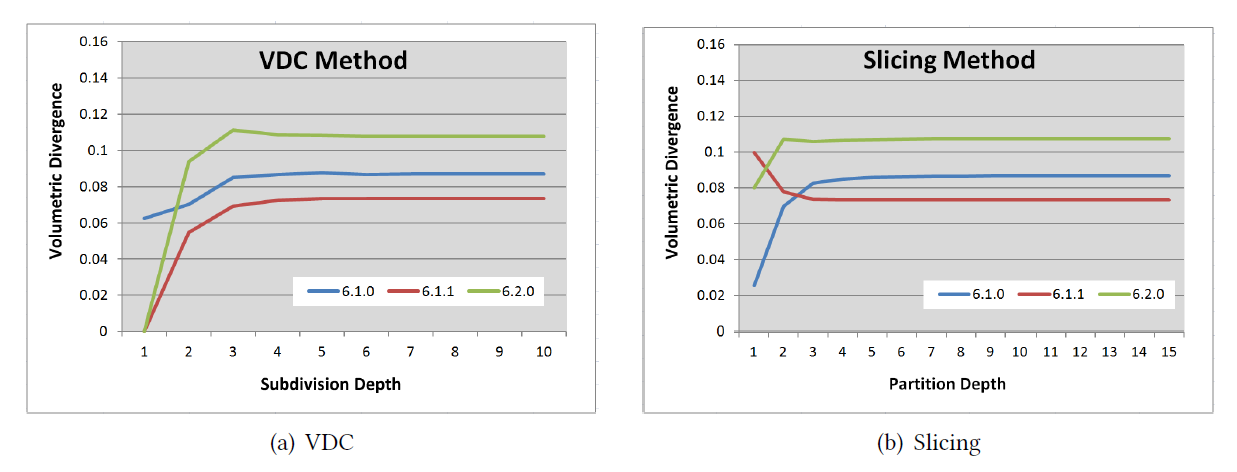 23
Randomly Generated Instances
Test 1000 randomly generated instances for each of three isovalues: 63, 127, and 191
Use the VDC method with subdivision depth 10 as the baseline
24
Randomly Generated Instances
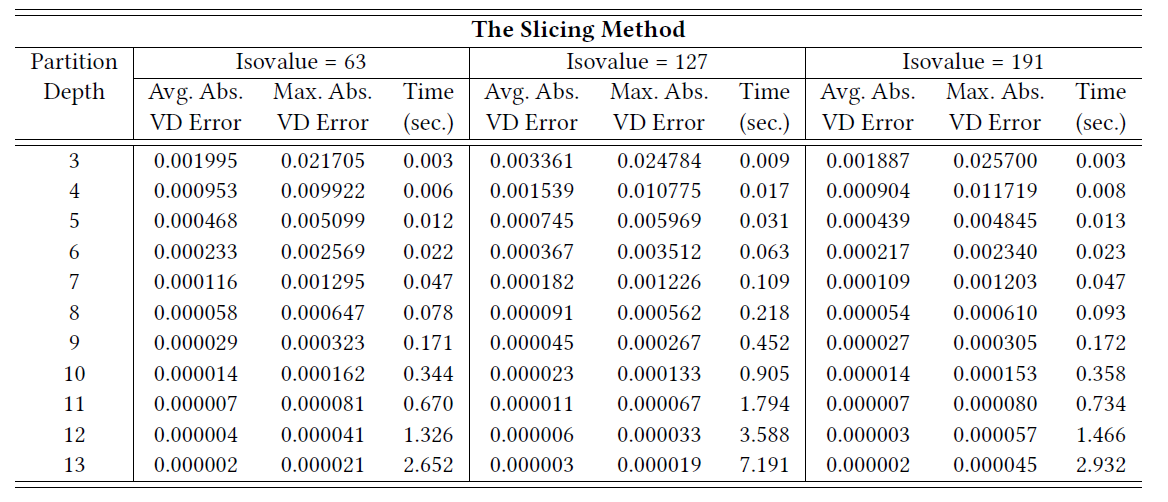 25
Randomly Generated Instances
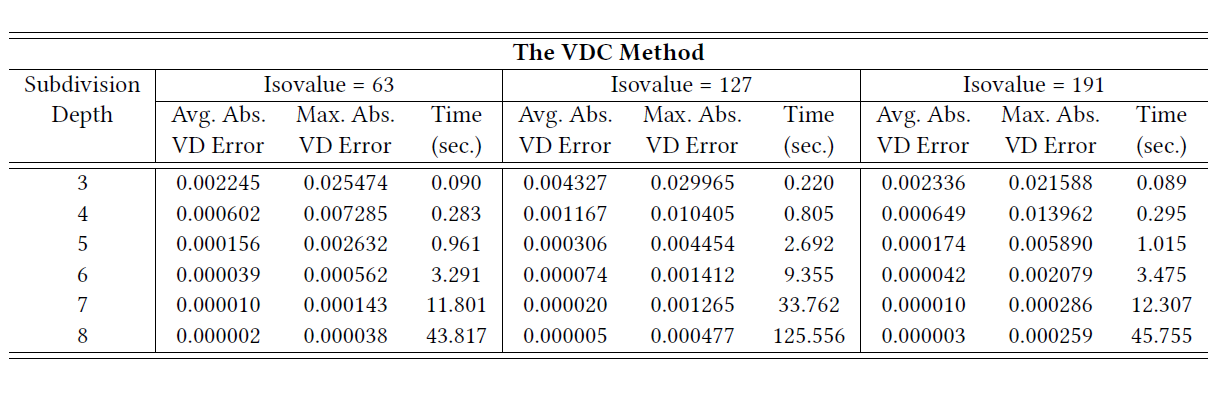 26
Randomly Generated Instances
Map the VDC method and the Slicing method with the same level of accuracy.
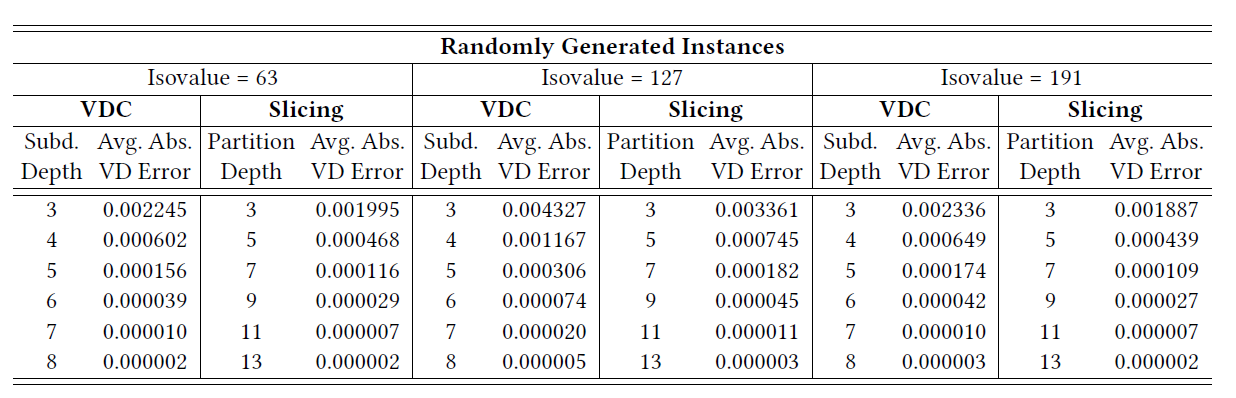 27
Randomly Generated Instances
Performance comparison
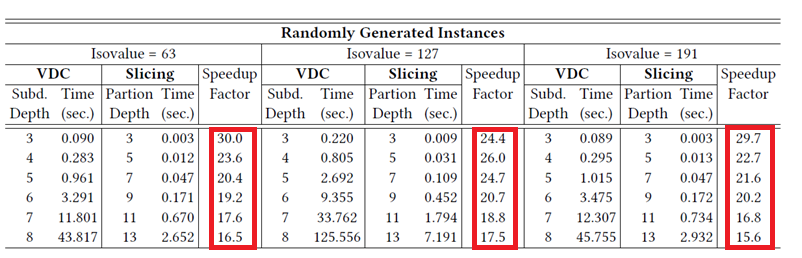 28
Real Datasets
Performance comparison
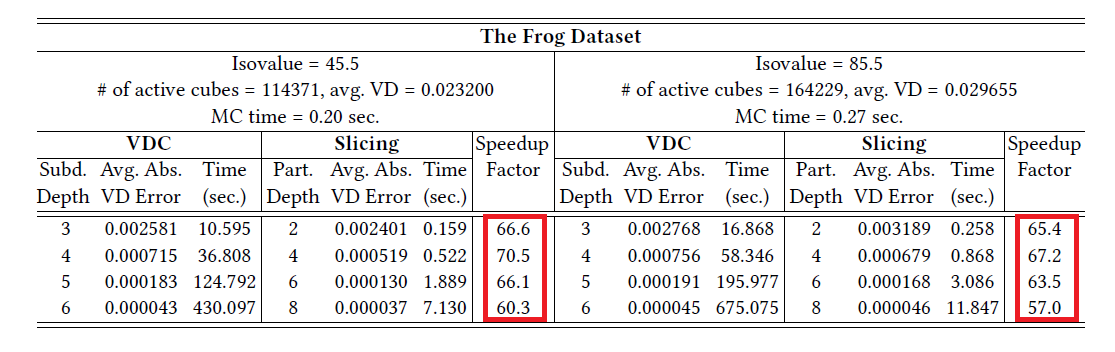 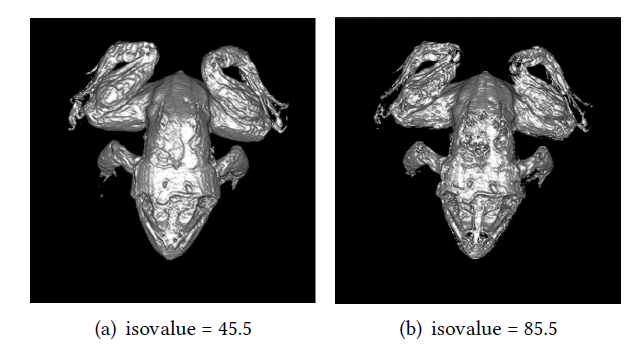 29
Real Datasets
Rendering of two real datasets where the mesh has large error is rendered in color
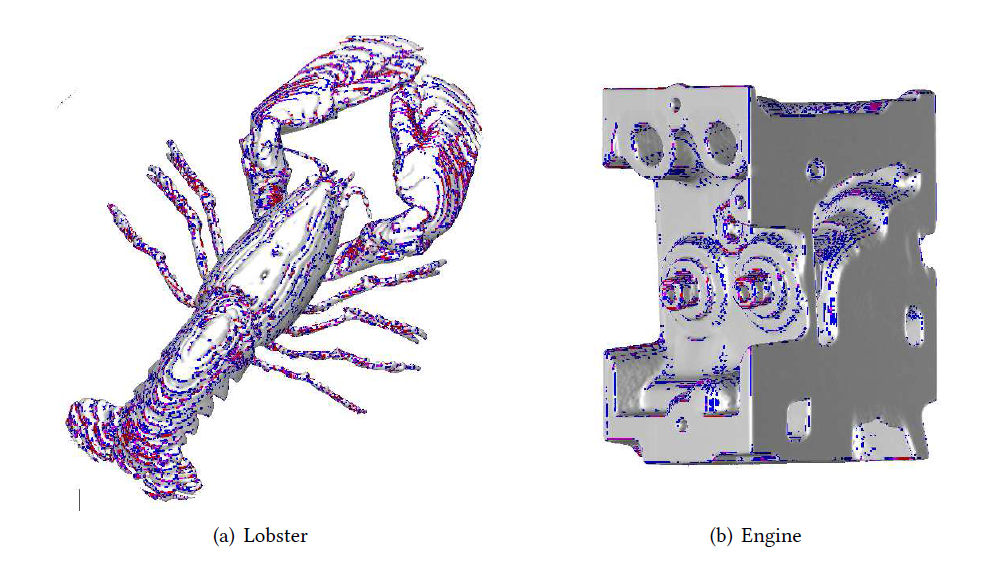 30
Application of the Slicing Method in Adaptive Isosurface Extraction
Three methods are compared
Marching Cubes (MC)
Multi-Resolution Marching Cubes (MRMC) in [2]
Use the Slicing method to calculate the VD metric values
Mesh at the cubes where the VD metric values are larger than a threshold is refined.
Dividing Cubes with subdivision depth 1 (DC1)
31
Application of the Slicing Method in Adaptive Isosurface Extraction
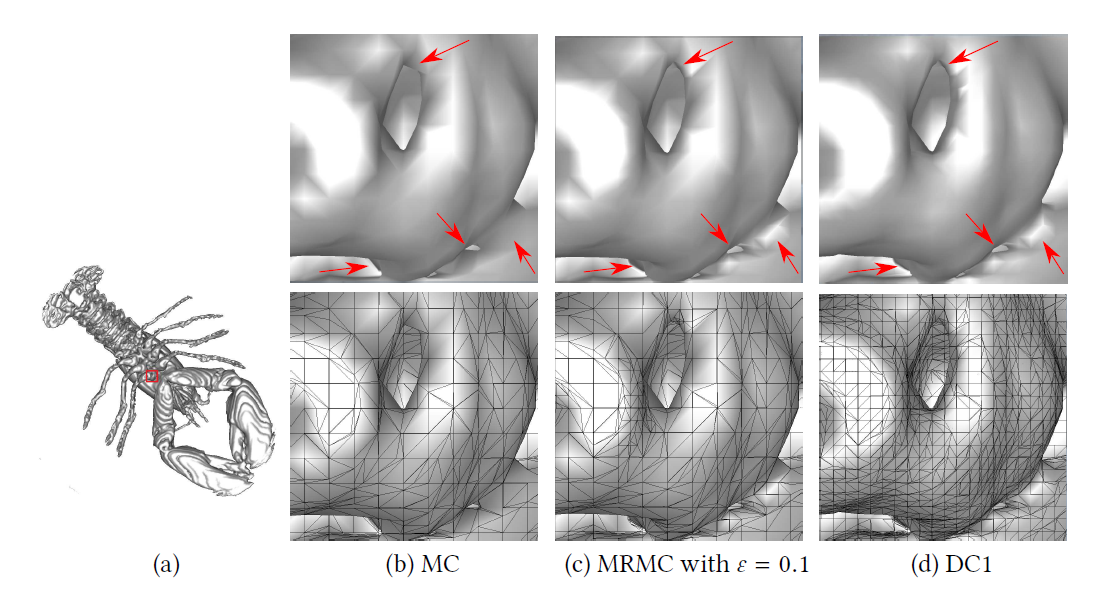 32
Conclusion and Future Work
33
Conclusion
Both methods are correct and are capable of producing highly accurate VD metric values. 
The new method is about 15-70 times faster than the previous method.
34
Potential Future Work
Modify the method to compute
 Volume between two meshes
Check the closeness of the two meshes
Volume between two isosurfaces
Reveal the change rate of the isosurfaces
May be used to guide the selection of the representative isovalues of a dataset
Volume between a mesh and an isosurface where the underlying data function is known, but not trilinear interpolation isosurface
35
Questions?
36
Thank you!
37
References
[1] C. Wang, T. Newman, J. Lee: On accuracy of marching isosurfacing methods, In Proceedings of the Eurographics/IEEE VGTC Workshop on Volume Graphics '08, Los Angeles, CA, USA, pp. 49-56, 2008
[2] C. Wang and S. Lai, Adaptive Isosurface Reconstruction Using a Volumetric-Divergence-Based Metric, In Proceedings of 12th International Symposium on Visual Computing (ISVC ’16), Las Vegas, NV, USA, pp. 367–378, 2016. 
[3] G. Treece, R. Prager, A. Gee, Regularised Marching Tetrahedra: Improved Iso-surface Extraction, Computers & Graphics, Vol. 23, pp. 583-598, 1999. 
[4] M. Garland and P. Heckbert, Surface Simplification Using Quadric Error Metrics. Computer Graphics (SIGGRAPH '97 Proceedings), vol. 31, pp. 209-216, 1997.
[5] R. Klein, G. Liebich, and W. Straber, Mesh Reduction with Error Control, Proceedings of Visualization '96, San Francisco, pp. 311-318, 1996.
[6] P. Cignoni, C. Rocchini, R. Scopigno, Metro: Measuring error on simplified surfaces. Comp. Graphics Forum 17, Vol. 2, pp. 167–174, 1998
38